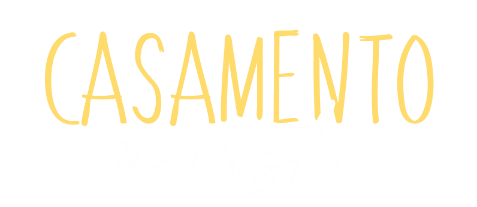 Os conflitos e as discussões são tão inevitáveis como o amanhecer e o anoitecer, inclusive nos melhores casamentos.
Se os noivos enfrentam os conflitos em vez de evitá-los e os resolvem de forma construtiva, eles têm dois benefícios: primeiro, a relação ficará fortalecida e, segundo, estarão mais preparados para enfrentar conflitos durante o casamento.
Pesquisas confirmam que namoros em que se produzem muitos desencontros, brigas, rupturas parciais ou temporárias, dão lugar a casamentos instáveis, frágeis e doentios.
“O primeiro ano de vida matrimonial é ano de experiência, ano em que, como a criança aprende lições na escola, marido e mulher descobrem mutuamente os diferentes traços de caráter. Nesse primeiro ano de sua vida conjugal, não permitam que haja capítulos que manchem sua felicidade futura.”
Ellen G. White
Os namorados e os cônjuges devem considerar seriamente que, quando os problemas aparentemente insignificantes permanecem sem ser resolvidos ou são resolvidos de maneira destrutiva, eles causarão isolamento emocional e grande insatisfação conjugal, a ponto de levar o casal a dar fim à relação ou a viver um casamento infeliz.
ESTILOS DE RESOLUÇÃO DE CONFLITOS:
1
RETIRAR-SE
Os que adotam essa postura são aqueles que não têm controle sobre conflitos nem fazem nenhuma tentativa de buscar solução para os problemas.Quão benéfica é essa atitude? Quando a discussão entre o casal foge do controle e se torna perigosa, é preciso que um deles recue até que volte a calma, para, então, retomar a discussão e buscar solução para o conflito.
CEDER
2
As pessoas que reagem dessa maneira temem o confronto direto de suas ideias, crenças, desejos e sentimentos 
e sempre tentam “levar numa boa”. Pensam que, evitando conflitos, os problemas acabam. Isso é o mesmo que enganar a si mesmo, pois convicções são sacrificadas, e o respeito e o valor próprio são ignorados. Sua frase favorita é: “Faça o que você quiser.”
GANHAR
3
O indivíduo com esse estilo é dominante: luta com o propósito de ganhar. Ele não gosta que o contradigam e crê que seu ponto de vista é sempre o melhor, bem como a única forma de resolver o conflito. Quando a outra pessoa lhe dá razão, fica muito satisfeito, ainda que a relação pessoal fique ressentida. No casamento, essa forma de resolver conflitos, em que, aparentemente, um ganha e o outro perde, faz com que ambos percam.
COMPROMETER
4
Os adeptos desse estilo costumam dizer: “Você cede um pouco de lá e eu, de cá.” Isto é, ceder um pouco para ganhar um pouco. No caso de uma namorada, por exemplo, ela pode considerar importante ceder em algumas de suas exigências, ideias e crenças para ajudar seu namorado a ceder um pouco.
5
RESOLVER
Os que buscam agir dessa forma, enfrentam juntos qualquer problema que surja, o estudam e o resolvem mediante uma comunicação sincera, honesta e franca.
Com esse estilo, as relações no namoro e no casamento se fortalecem. Para essas pessoas, o lema é: ambos devem ganhar.
10 PASSOS PARA RESOLVER PROBLEMAS DO CASAL:
Escolham o lugar e o momento oportuno para a discussão.
Definam o problema ou a questão que produz discórdia.
Perguntem: “Como cada um de nós está contribuindo para o problema?”
Anotem as tentativas de resolver o assunto que falharam. Não as repitam na esperança de obter um resultado diferente.
10 PASSOS PARA RESOLVER PROBLEMAS DO CASAL
Elaborem uma lista com possíveis soluções, sem comentar sobre seus méritos.
Discutam e avaliem os pontos fortes e fracos de cada opção.
Entrem em acordo quanto a uma solução para o problema.
Definam a participação de cada um na resolução do problema após a proposta.
10 PASSOS PARA RESOLVER PROBLEMAS DO CASAL
Marquem uma nova reunião a fim de discutir o progresso alcançado. O propósito é avaliar até onde a solução está funcionando e onde é preciso modificar a estratégia (também é possível voltar ao passo 7 e experimentar uma solução diferente).
Recompensem a cada um pela contribuição dada para a solução.
8 REGRAS PARA UMA
BRIGA LIMPA:
Não trataremos questões do passado ou que não tenham relação com o assunto em discussão.
Nunca discutiremos em público ou na presença dos filhos
Seremos sempre corteses e respeitosos com a opinião do outro, mesmo quando não estivermos de acordo.
Não falaremos com raiva ou hostilidade, mas em um tom adequado.
Faremos uma pausa quando a discussão ficar acalorada e perigosa. Só retomaremos a discussão depois que nos acalmarmos.
Nunca ignoraremos o outro com silêncio.
Faremos do perdão um estilo  de vida.
Jamais iremos dormir com raiva
PRINCÍPIOS PARA RESOLVER CONFLITOS:
PRINCÍPIOS PARA RESOLVER CONFLITOS
Escutem antes de dar uma resposta: “Quem responde antes de ouvir mostra que é tolo e passa vergonha” (Pv 18:13, NTLH).
Pensem antes de responder. “O coração do justo medita o que há de responder, mas a boca dos perversos transborda maldades”(Pv 15:28).
Falem no momento adequado, sem ferir a pessoa. “Como maçãs de ouro em salvas de prata, assim é a palavra dita a seu tempo”(Pv 25:11).
PRINCÍPIOS PARA RESOLVER CONFLITOS
A exposição verbal deve ser clara e específica. “Quem retém as palavras possui o conhecimento, e o sereno de espírito é homem de inteligência”            (Pv 17:27).
Respondam com delicadeza diante de qualquer ofensa. “A resposta branda desvia o furor, mas a palavra dura suscita a ira” (Pv 15:1).
Mantenham as emoções sob controle. “Irai-vos e não pequeis”(Ef 4:26a).
PRINCÍPIOS PARA RESOLVER CONFLITOS
Procurem conversar no momento adequado. “O homem se alegra em dar resposta adequada, e a palavra, a seu tempo, quão boa é!” (Pv 15:23).
Expressem palavras positivas, animadoras, motivadoras e que tragam alegria. “A vossa palavra seja sempre agradável, temperada com sal, para saberdes como deveis responder a cada um” (Cl 4:6).
PRINCÍPIOS PARA RESOLVER CONFLITOS
Esqueçam os erros do passado. “O amor cobre multidão de pecados” (1Pe 4:8).
Nunca se deitem com o coração magoado. “Não se ponha o sol sobre a vossa ira” (Ef 4:26b).
Aprendam a perdoar-se mutuamente. “Perdoem uns aos outros” (Ef 4:32, NTLH).